Appelli esami a.a. 2020-21Sessione invernale
Insegnamenti suddivisi per anno, percorso
Insegnamenti 1° anno
Gli studenti del 1° anno a dicembre potranno sostenere solo la prova (parziale) di Istituzioni di diritto pubblico e a gennaio e febbraio solo esami del primo semestre (date in nero)
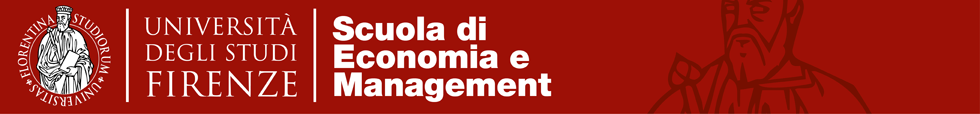 2
Insegnamenti 2° anno EC e Economics
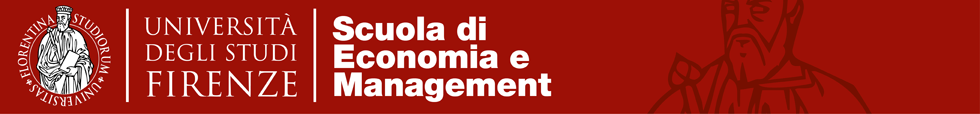 3
Insegnamenti 2° anno ET
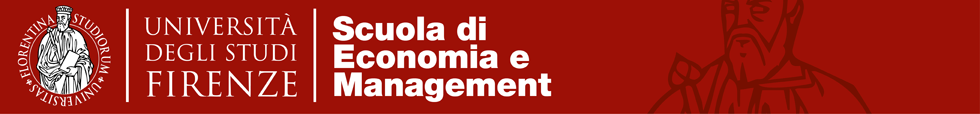 4
Insegnamenti 3° anno I sem
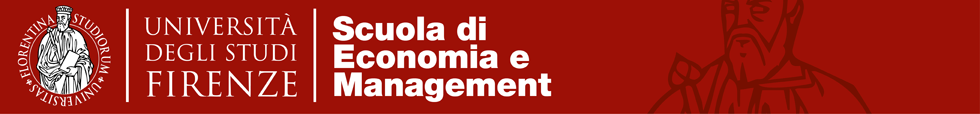 5
Insegnamenti 3° anno II sem
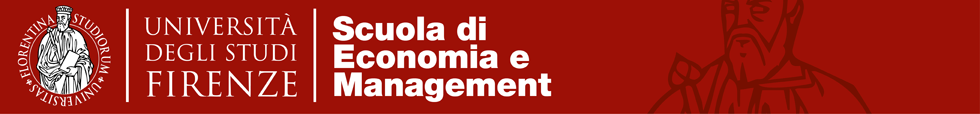 6